Муниципальное бюджетное дошкольное образовательное учреждение г. Иркутска 
детский сад № 97
ЭМОЦИИ
РАДОСТЬ
автор -  педагог-психолог
Душина Елена Владимировна
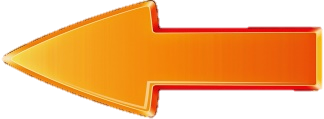 Привет, я эмоция. Я – радость нажми на меня.
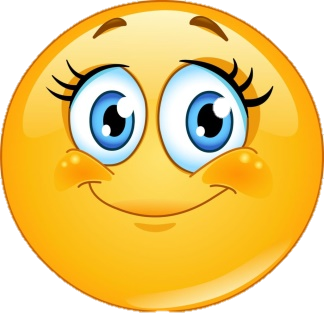 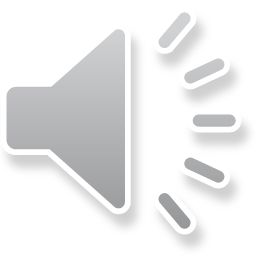 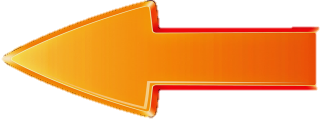 Нажимай на картинки и рассказывай: «Дети бывают радостные, когда…»
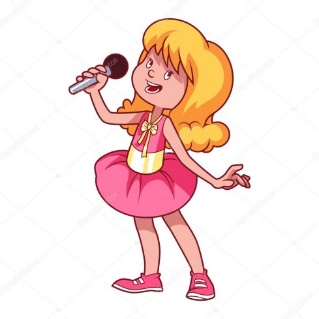 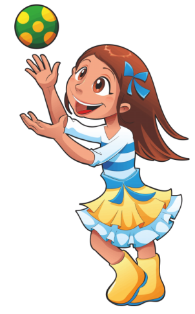 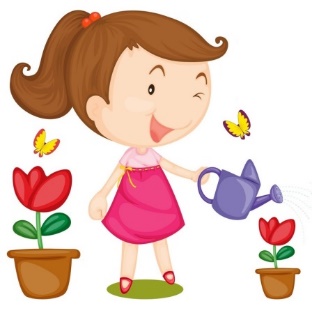 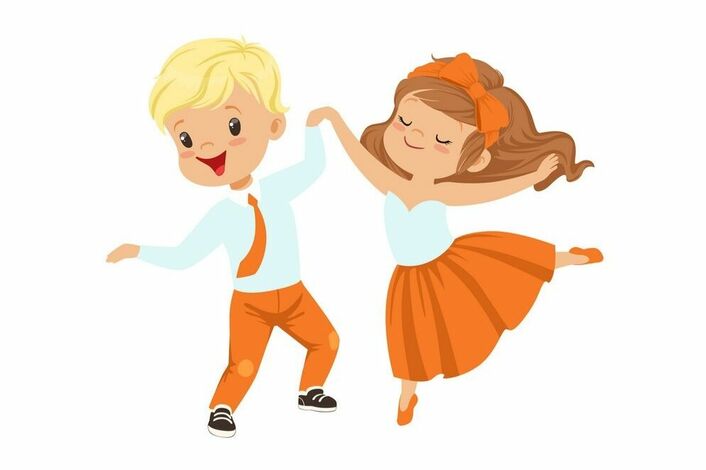 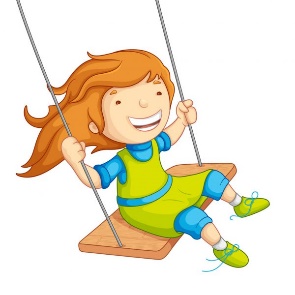 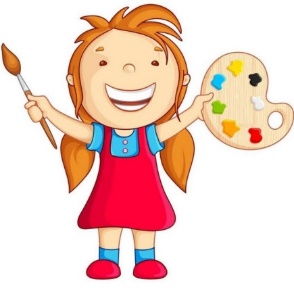 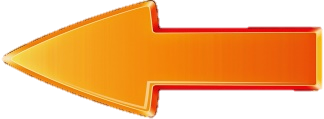 Найди картинки, где есть радость
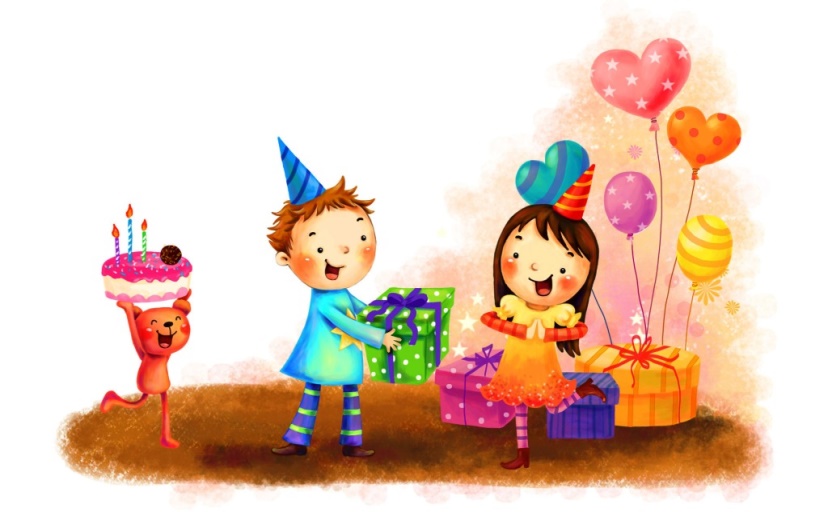 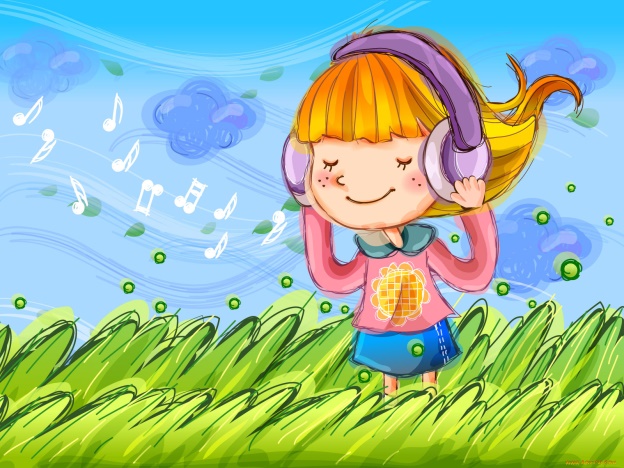 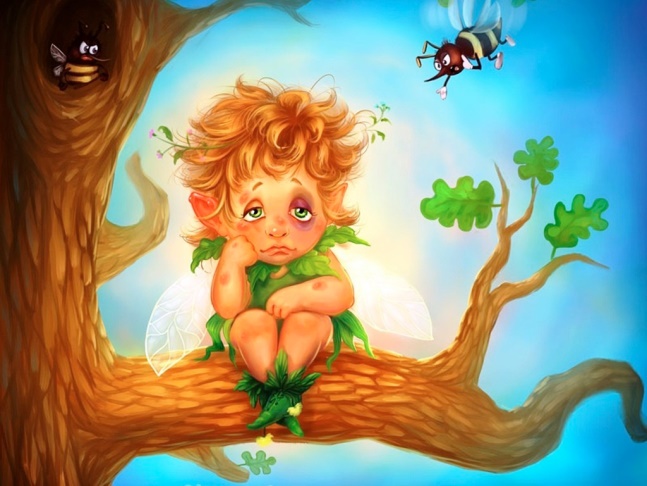 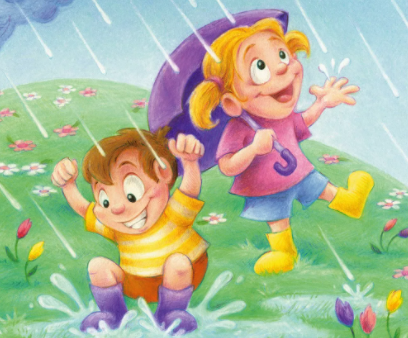 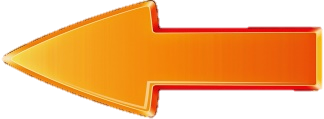 Найди  веселые  лица
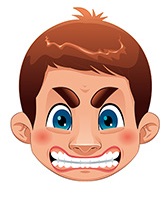 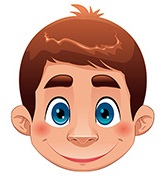 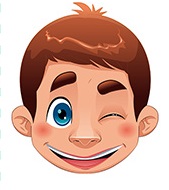 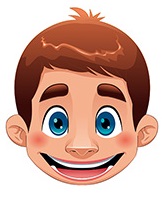 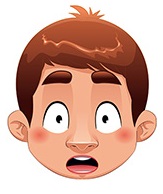 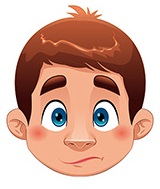 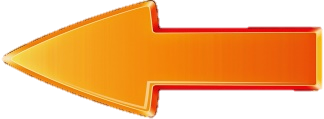 Нажимай на конфетки. Кто из животных их съест, а кто нет?
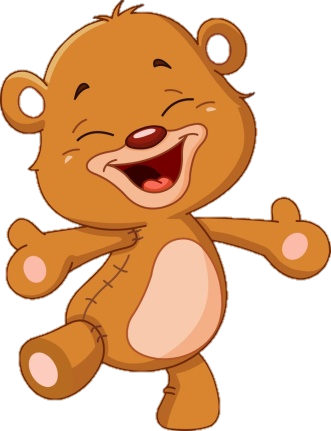 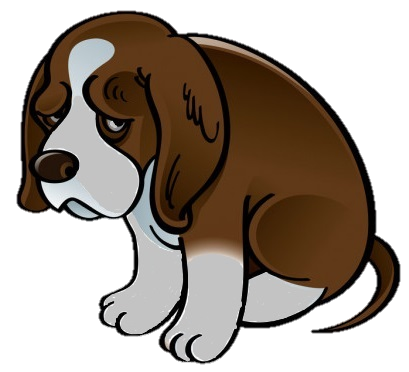 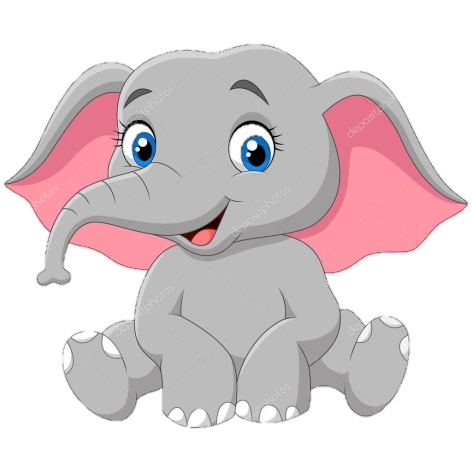 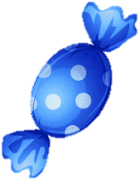 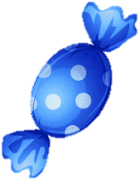 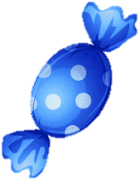 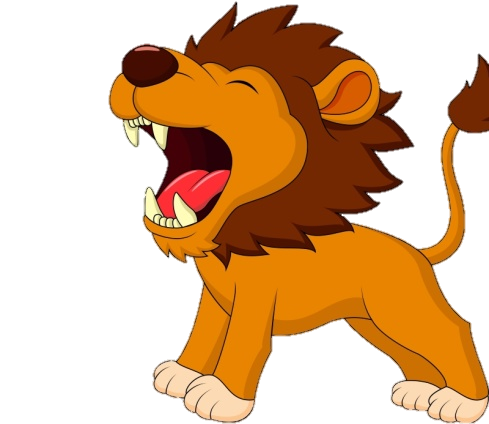 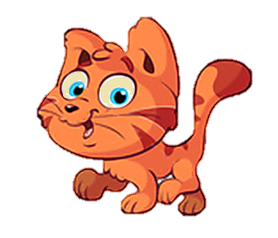 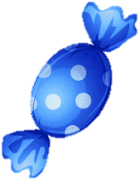 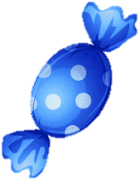 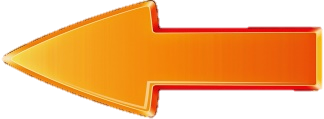 Расставь детей на лесенке от веселого до самого радостного
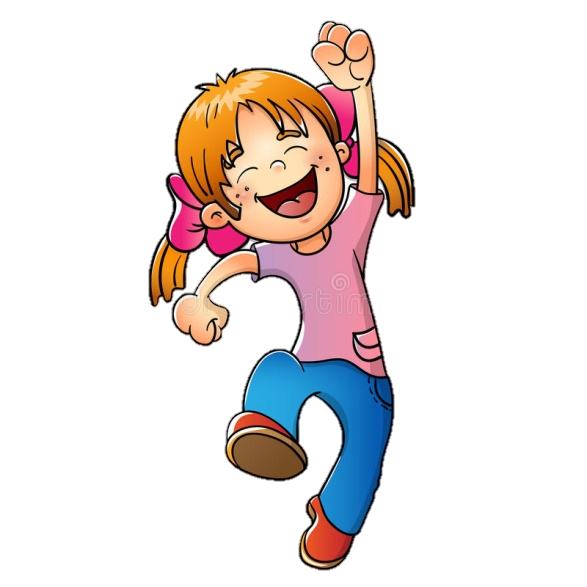 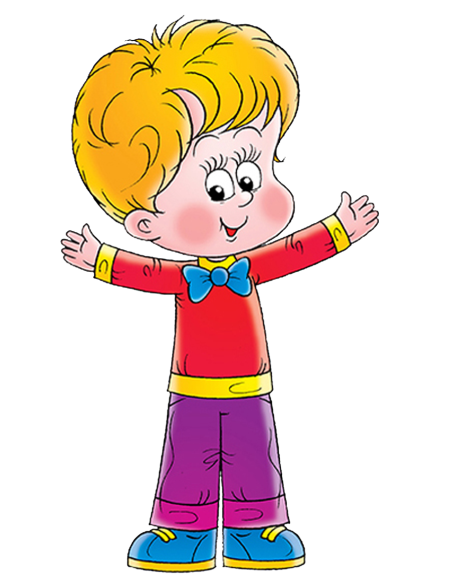 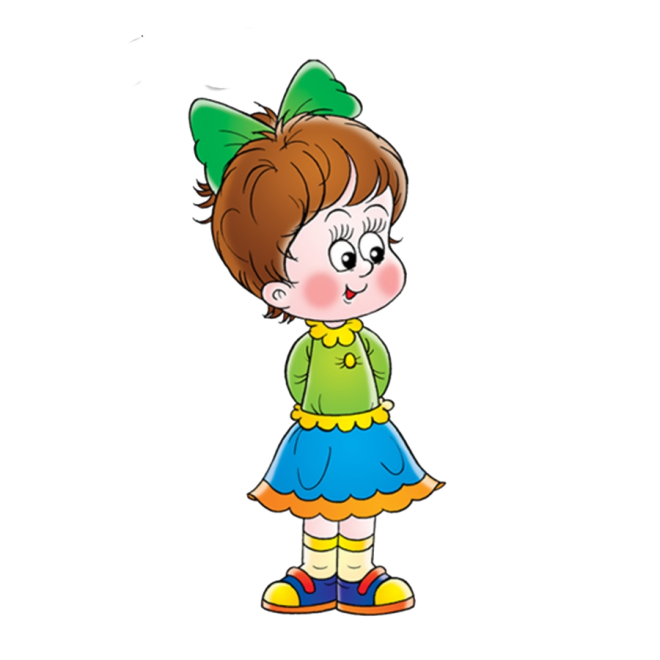 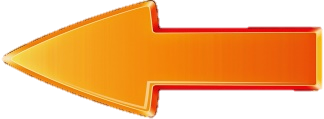 Собери веселого человечка
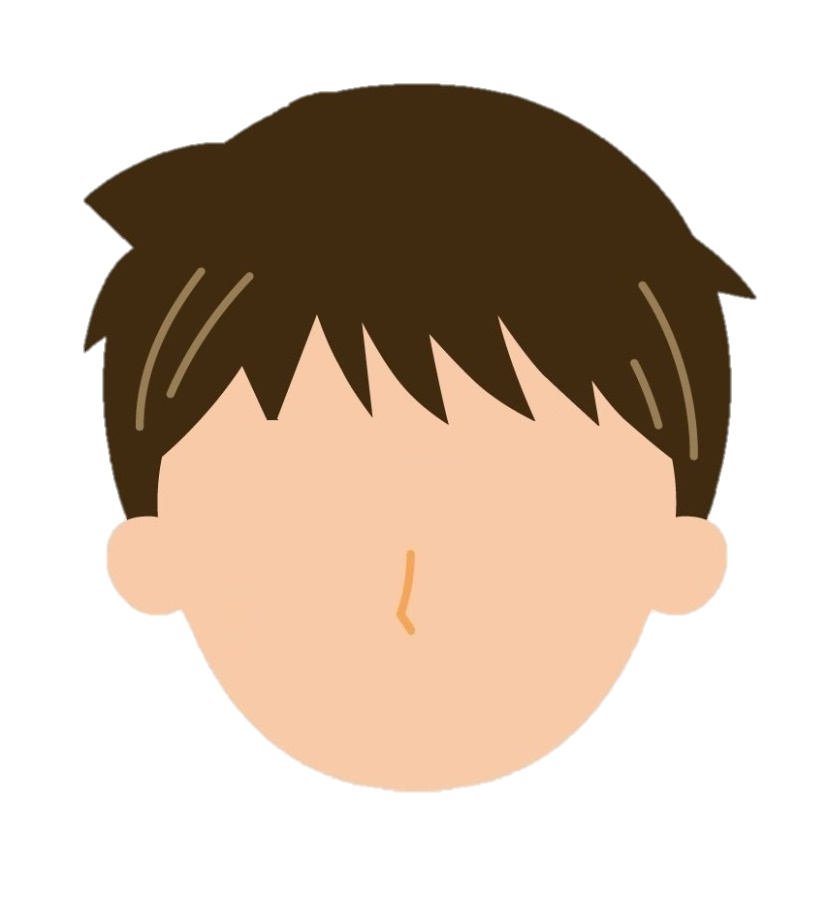 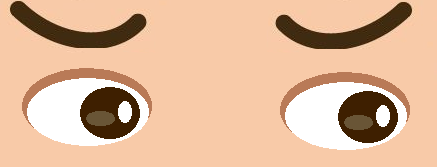 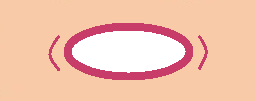 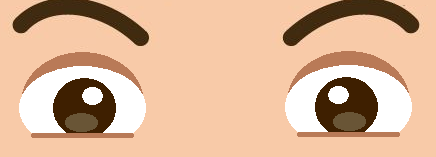 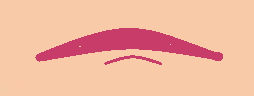 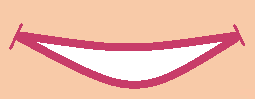 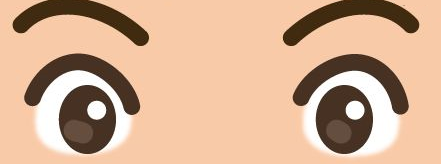 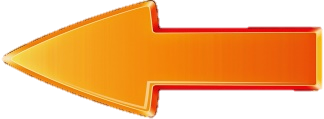 Какие цвета подойдут, чтобы раскрасить домик для радости?
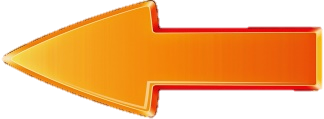 Нажимай на инструменты и слушай музыку. Какая музыка радостная, покажет колокольчик.
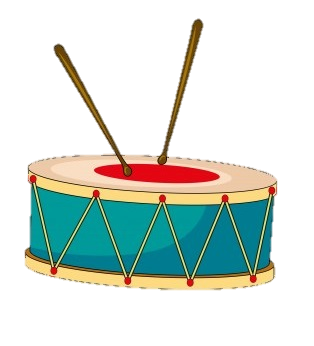 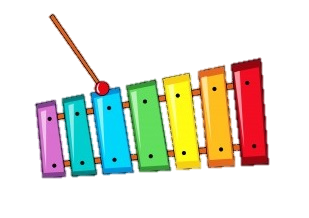 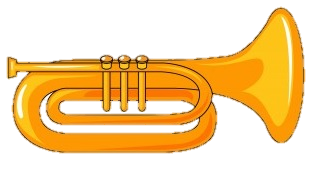 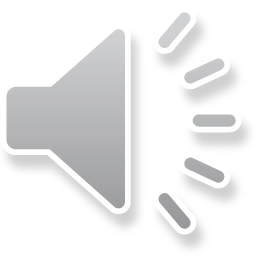 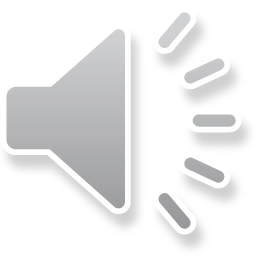 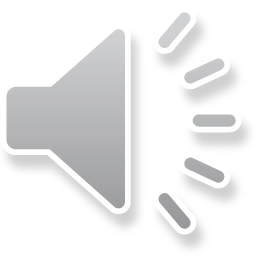 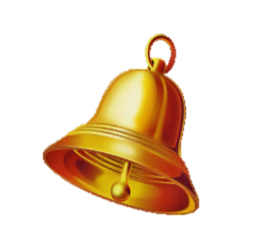 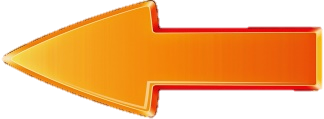 Положи на тарелку то, чей вкус вызовет радость
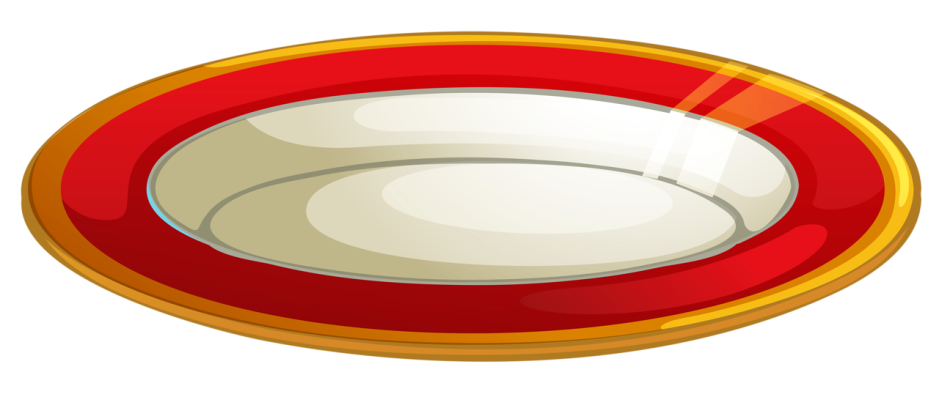 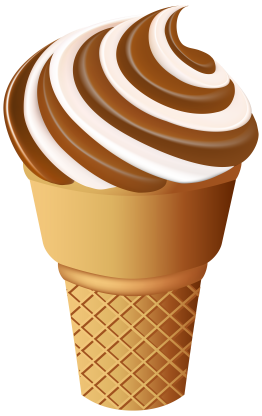 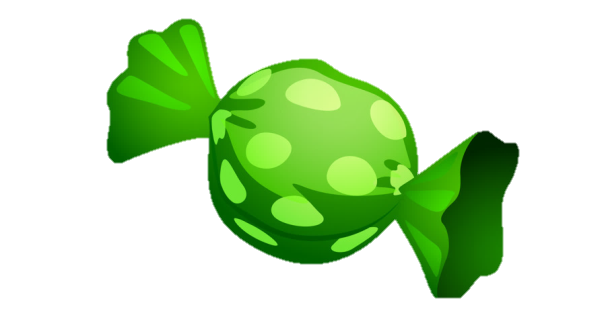 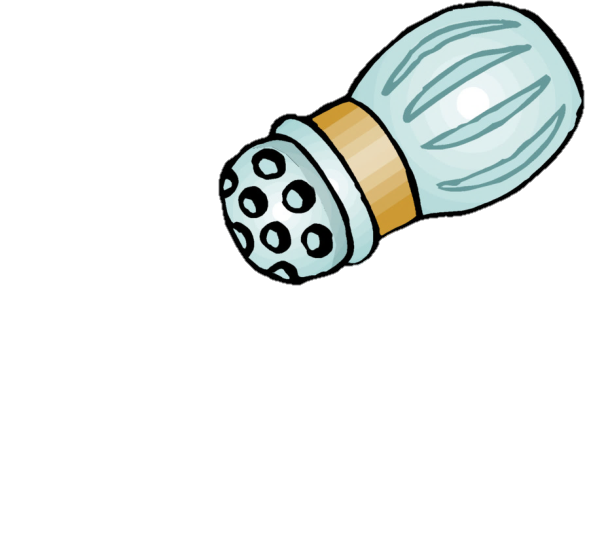 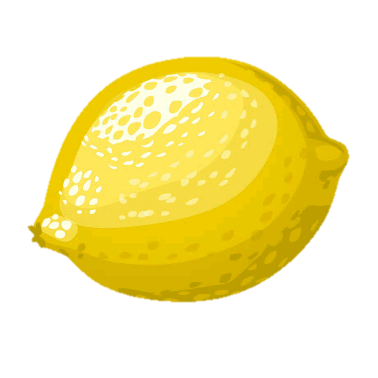 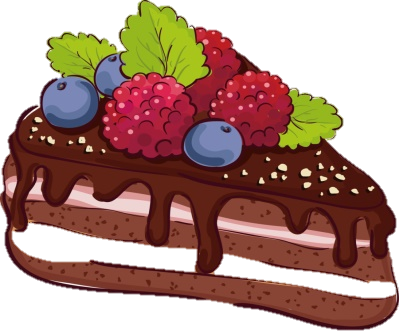 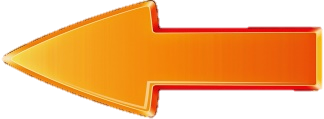 МОЛОДЕЦ! Ты выполнил все задания! Теперь мы друзья!
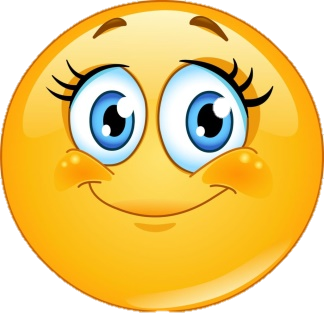 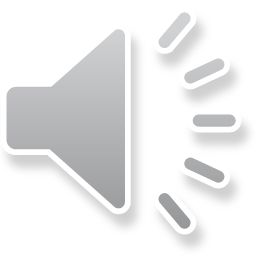 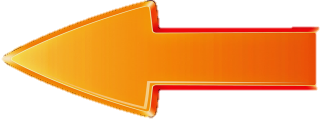 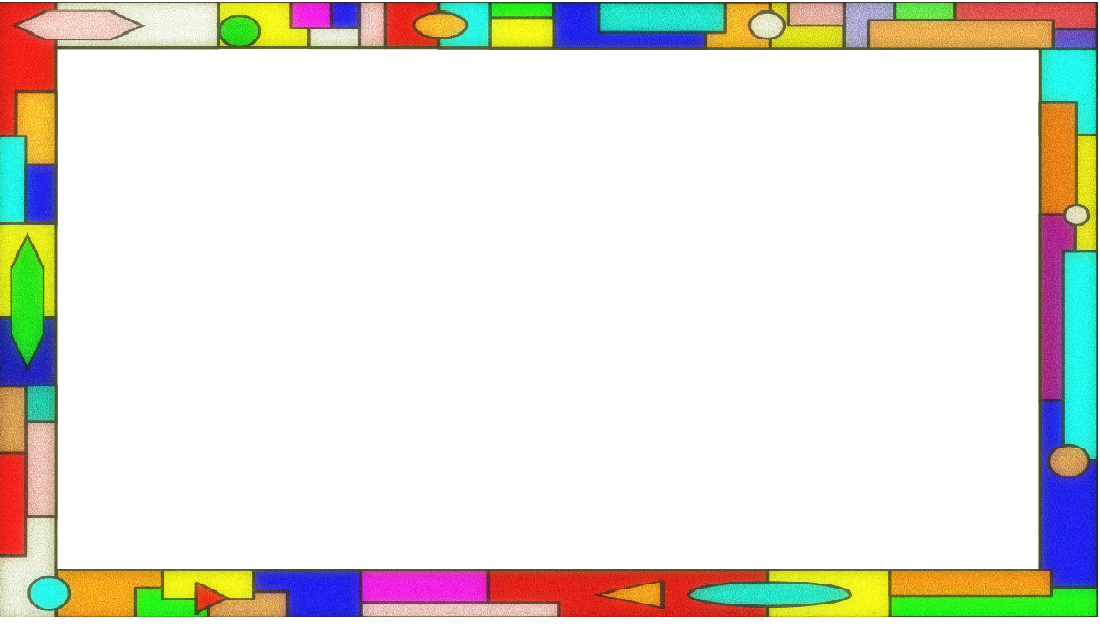 Автор – педагог-психолог  Душина Елена Владимировна

МБДОУ детский сад № 97 г. Иркутска

2021 г.